Database Search and ATPG – Interdisciplinary Domains and AlgorithmsAn Embedded Tutorial
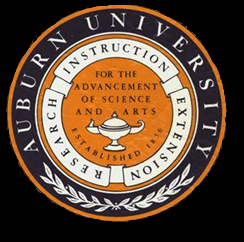 Murali Venkatasubramanian                                         Vishwani D. Agrawal
         Ph.D. Candidate                                            James J. Danaher Professor
Department of Electrical and Computer Engineering 
Auburn University
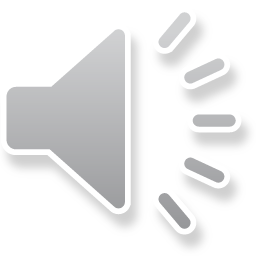 Outline
Definition of problem statement

Research overview of ATPG and database search

Interdisciplinary connection

Quantum computing and Grover’s algorithm

Our implementation of quantum search

Explanation of our results

Future work and conclusion
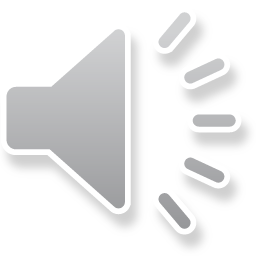 12/27/2015
VLSI Design Conference, 2016
2
Purpose
Given a stuck-at fault, find a test.
Specifically, finding tests for hard to detect stuck-at faults.

Rephrase the VLSI Testing problem as a database search problem. 
Need for research to harness potential of database search.

Application of quantum search towards test generation.
Improve the bottleneck of finding the unique tests.
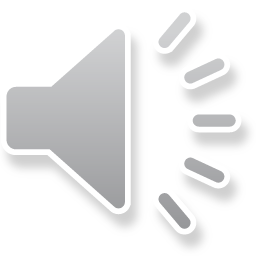 12/27/2015
VLSI Design Conference, 2016
3
Background
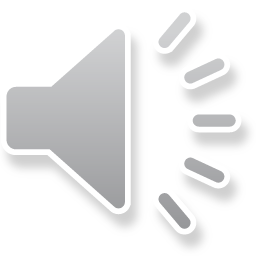 Overview of ATPG Research
Fault detection problem is NP complete [Ibarra and Sahni, 1975; Fujiwara and Toida, 1982; Seroussi and Bshouty, 1988].

Computational complexity is an exponential function in circuit size.
Nature of NP problem.
 
Generation of test vectors a classic VLSI problem.
Tackled by numerous algorithms.
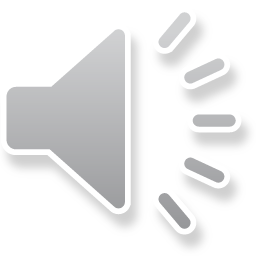 12/27/2015
VLSI Design Conference, 2016
5
ATPG Research (contd..)
Deterministic algorithms derived from structural description of circuits.
D Algorithm [Roth, 1966].
PODEM [Goel, 1981].
FAN [Fujiwara and Shimono, 1983].
And various others...

Test sets derived from functional description of circuits [Akers, 1972; Reddy, 1973].

Use of weighted random test generators.
Heuristics like input switching activity and weight assignment [Schnurmann et al., 1972].
Skewing input probabiltiy to attain maximum output entropy [Agrawal, 1981].

Adaptive test generation
Genetic algorithms [Saab et al. 1992; O’Dare and Arslan, 1994; Corno et al., 1996].
Anti-random test generators [Malaiya, 1995].
Using spectral properties of successful tests to generate new test vectors [Yogi and Agrawal, 2006].
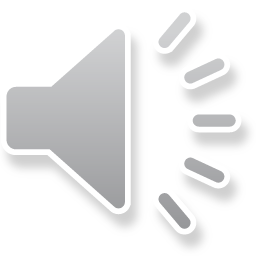 12/27/2015
VLSI Design Conference, 2016
6
ATPG Research (contd..)
Redefinition as energy minimization problem [Chakradhar et al., 1993].
Converting digital circuit as a neural network.

Concerns with test power.
Reordering of test vectors [Girard et al., 1999].
Adaptive clock cycles [Venkataramani et al., 2014].
Dynamic voltage and frequency scaling [Sheshadri et al., 2013].

Utilization of SAT solvers [Drechsler et al., 2008].

Snapshot of VLSI Testing research over the past 50 years.
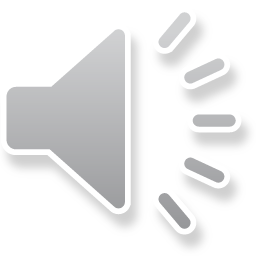 12/27/2015
VLSI Design Conference, 2016
7
Overview of Database Search
Searching through sorted database faster than unsorted database.
Use “Divide and conquer algorithm” called binary search.

Simplest unsorted database search algorithm is “linear search”.
Worst case, traverse through entire database.
Improve linear search speed by searching through smaller segments in a parallel fashion.

More efficient search algorithms developed to achieve faster search results.
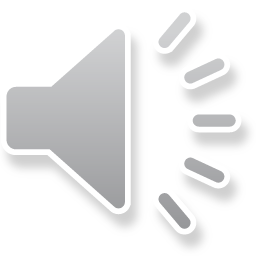 12/27/2015
VLSI Design Conference, 2016
8
Database Search (contd..)
Tree traversal visits each element in a tree systematically.
Depth-first search.
Breadth-first search.

Simulated annealing an offshoot of statistical mechanics [Kirkpatrick et al., 1983].

Genetic algorithms search by mimicking the process of natural selection [Mitchell, 1998].
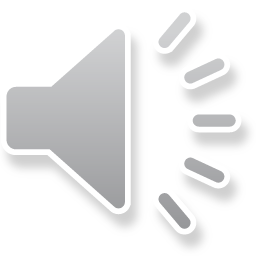 12/27/2015
VLSI Design Conference, 2016
9
Interdisciplinary Connection
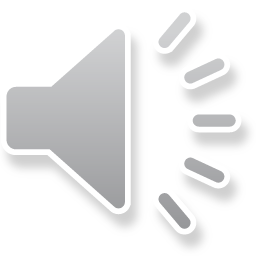 12/27/2015
VLSI Design Conference, 2016
10
Interdisciplinary Connection (c0ntd..)
Genetic algorithms applied in VLSI Testing [Saab et al., 1992; O’Dare and Arslan, 1994; Corno et al, 1996].

Huge benefit if ATPG algorithm utilized one of the most efficient database search algorithms.
Grover’s algorithm for database search.

Being a quantum algorithm, the speed-up is quite significant and mathematically most optimal [Boyer et al., 1998].
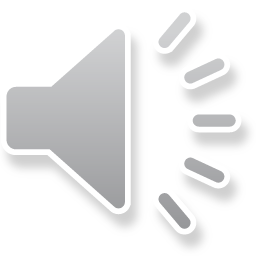 12/27/2015
VLSI Design Conference, 2016
11
Quantum Computing – The Future!
Touted as a “silver bullet” to exponential complex research problems [Deutsch and Jozsa, 1992].

Wide ranging applications of quantum computing.
Quantum communication [Kimble, 2008].
Quantum modeling [Weiss, 1999].
Quantum cryptography [Boyer et al., 1998; Gisin et al., 2002; Bernstein et al., 2009].

Successful building of quantum logic gate in silicon [Clarke and Wilhelm, 2008; Schoelkopf and Girvin, 2008].

IBM scientists design new scalable quantum circuit [IBM, 2015].
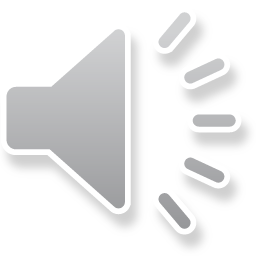 12/27/2015
VLSI Design Conference, 2016
12
Quantum Computing (contd..)
Seven stages of developing a practical quantum computer [Devoret and Schoelkopf, 2013].
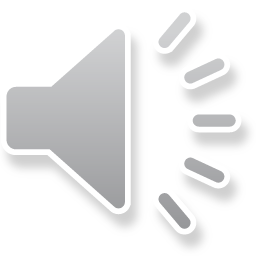 12/27/2015
VLSI Design Conference, 2016
13
Quantum Computing (contd..)
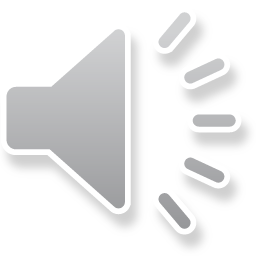 12/27/2015
VLSI Design Conference, 2016
14
Grover's Quantum Algorithm
Finds the element in an unsorted database which can satisfy a particular function.
Uses an "Oracle" to iteratively search for the qubits representing the element to be searched.

Idea of “Oracle” key behind implementation of Grover’s quantum search algorithm.
Can recognize the solution to a database search without knowing the actual solution.

Distinction between “knowing” the solution and “recognizing” the solution [Nielsen and Chuang, 2011].
Possible to do the latter without knowing the former.
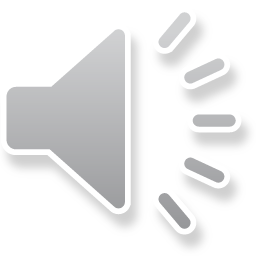 12/27/2015
VLSI Design Conference, 2016
15
Grover’s Algorithm (contd..)
Average search effort vs. Database size comparison of Grover’s Search and Linear Search.
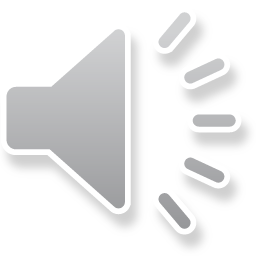 12/27/2015
VLSI Design Conference, 2016
16
Applications of Grover’s Algorithm in VLSI Testing
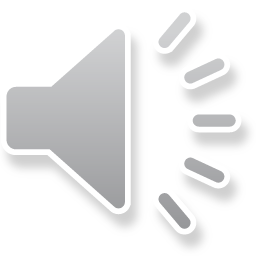 Applications of Grover’s Algorithm
Singh and Singh, 2003; Singh et al., 2005 used Chakradhar et al., 1993 as a starting point.
Reformulating the testing problem as an energy minimization problem in neural networks.

Proof of concept established showing Grover’s algorithm faster than simulated annealing or exhaustive search [Singh and Singh, 2003].

More detailed study of ISCAS’89 benchmark circuits [Singh et al., 2005].
Comparison of QATPG, DNA based algorithm called DATPG, genetic algorithm and exhaustive search.
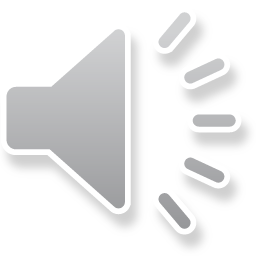 12/27/2015
VLSI Design Conference, 2016
18
Applications (contd..)
Comparison of Exhaustive Search and Quantum Search [Singh et al., 2005].
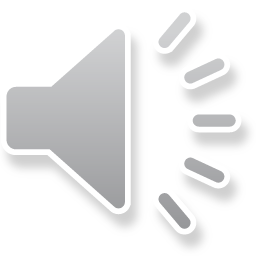 12/27/2015
VLSI Design Conference, 2016
19
Applications (contd..)
Comparison of fault coverage vs. CPU time for exhaustive search (ES), genetic algorithm (GA), DNA based algorithm (DATPG) and quantum search (QATPG) [Singh et al., 2005].
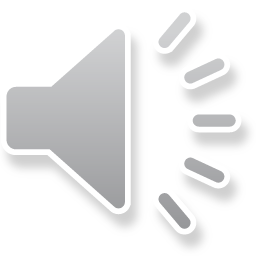 12/27/2015
VLSI Design Conference, 2016
20
Our Methodology
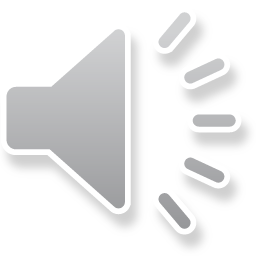 Conceptual Outline
Nature of quantum computing implies no information loss.

Main conjecture is to avoid all vectors with properties similar to known failed test vectors.
The direction of search gets skewed towards the correct test vector.

Proposed algorithm utilizes both successful and failed test vectors.
Moving away from failed vectors will lead to solution in quicker iterations.

Test vectors in the vector space are classified into three categories:
Activation vectors
Propagation vectors
Failed vectors
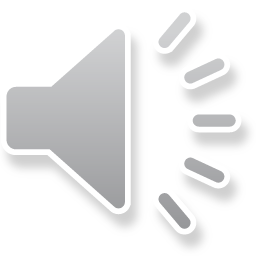 12/27/2015
VLSI Design Conference, 2016
22
Outline (contd..)
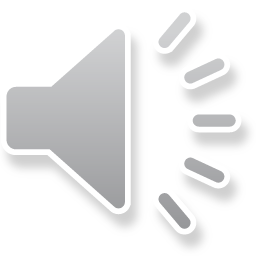 Classification of vectors in three categories for stuck-at fault [Venkatasubramanian and Agrawal, 2015].
12/27/2015
VLSI Design Conference, 2016
23
Results
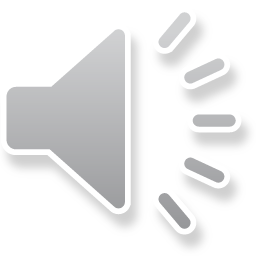 Test Circuit Analysis
The given circuit has a stuck-at-1 fault on a line.

Fault site has:
One successful test.
Eight activation vectors.
Four propagation vectors.

Performed 100 trial runs on the faulty circuit.
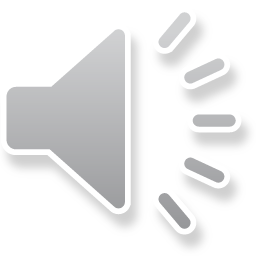 12/27/2015
VLSI Design Conference, 2016
25
Test Circuit Results (#PIs = 6)
Iterative search duration distribution to search for the correct test vector.
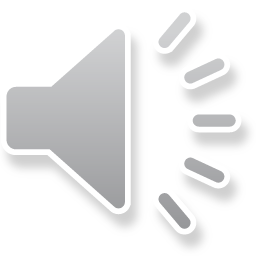 12/27/2015
VLSI Design Conference, 2016
26
Comparing Average Iterations
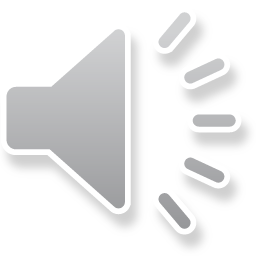 12/27/2015
VLSI Design Conference, 2016
27
ALU Control Circuit (#PIs = 7)
Iterative search duration distribution to search for the correct test vector.
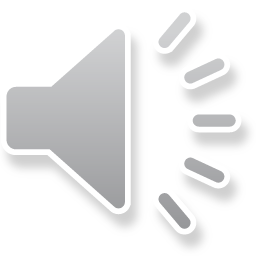 12/27/2015
VLSI Design Conference, 2016
28
Decoder Circuit (#PIs = 8)
Iterative search duration distribution to search for the correct test vector.
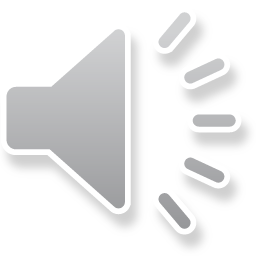 12/27/2015
VLSI Design Conference, 2016
29
Ones Counter Circuit (#PIs = 9)
Iterative search duration distribution to search for the correct test vector.
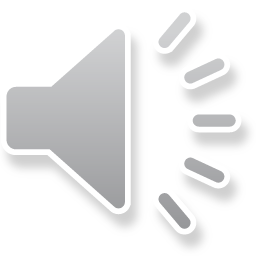 12/27/2015
VLSI Design Conference, 2016
30
Search Algorithm Complexity
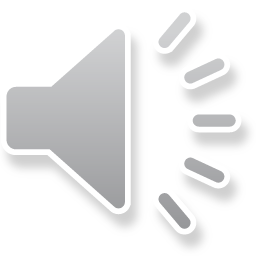 Average search iterations versus log2(number of elements in search space)
12/27/2015
VLSI Design Conference, 2016
31
Future Work
Optimizing the algorithm for more efficiency.
Try different methods of implementation e.g., consider correlation among bits of a vector.

Running simulations on all ISCAS benchmark circuits.

Comparing efficiency with other contemporary and deterministic algorithms to prove superiority.
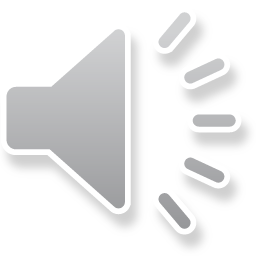 12/27/2015
VLSI Design Conference, 2016
32
Conclusion
Showed evolution of ATPG algorithms over the past 50 years.

Redefined the testing problem as a database search problem.

Highlighted promise of Grover’s algorithm in test time improvement.

Demonstrated  proof of concept of our new probabilistic correlation algorithm.

Initial results show the superiority of algorithm over random search for hard to detect stuck-at faults.
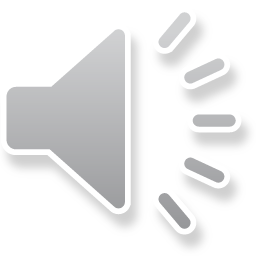 12/27/2015
VLSI Design Conference, 2016
33
References
[1] O. H. Ibarra and S. Sahni, “Polynomially complete fault detection problems,” IEEE Trans. Computers, vol. 24, no. 3, pp. 242–249, 1975.
[2] H. Fujiwara and S. Toida, “The complexity of fault detection problems for combinational logic circuits,” IEEE Transactions on Computers, vol. 100, no. 6, pp. 555–560, 1982.
[3] G. Seroussi and N. H. Bshouty, “Vector sets for exhaustive testing of logic circuits,” IEEE Transactions on Information Theory, vol. 34, no. 3, pp. 513–522, 1988.
[4] J. P. Roth, “Diagnosis of automata failures: A calculus and a method,” IBM Journal of Research and Development, vol. 10, no. 4, pp. 278–291, 1966.
[5] P. Goel, “An implicit enumeration algorithm to generate tests for combinational logic circuits,” IEEE Transactions on Computers, vol. 100, no. 3, pp. 215–222, 1981.
[6] H. Fujiwara and T. Shimono, “On the acceleration of test generation algorithms,” IEEE Transactions on Computers, vol. 100, no. 12, pp. 1137–1144, 1983.
[7] S. B. Akers, “Universal test sets for logic networks,” IEEE Conference Record of 13th Annual Symposium on Switching and Automata Theory, 1972, pp. 177–184.
[8] S. M. Reddy, “Complete test sets for logic functions,” IEEE Transactions on Computers, vol. 100, no. 11, pp. 1016–1020, 1973.
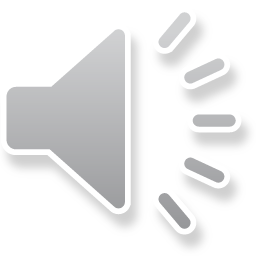 12/27/2015
VLSI Design Conference, 2016
34
References (contd..)
[9] H. D. Schnurmann, E. Lindbloom, and R. G. Carpenter, “The weighted random test-pattern generator,” IEEE Transactions on Computers, vol. 100, no. 7, pp. 695–700, 1975.
[10] V. D. Agrawal, “An information theoretic approach to digital fault testing,” IEEE Transactions on Computers, vol. 30, no. 8, pp. 582–587, 1981.
[11] D. G. Saab, Y. G. Saab, and J. A. Abraham, “CRIS: A Test Cultivation Program for Sequential VLSI Circuits,” in Proc. IEEE/ACM International Conference on Computer-Aided Design, 1992, pp. 216–219.[12] M. O’Dare and T. Arslan, “Generating Test Patterns for VLSI Circuits Using a Genetic Algorithm,” Electronics Letters, vol. 30, no. 10, pp. 778–779, 1994.[13] F. Corno, P. Prinetto, M. Rebaudengo, and M. S. Reorda, “GATTO: A Genetic Algorithm for Automatic Test Pattern Generation for Large Synchronous Sequential Circuits,” IEEE Transactions on Computer-Aided Design of Integrated Circuits and Systems, vol. 15, no. 8, pp. 991–1000, 1996.[14] Y. K. Malaiya, “Antirandom Testing: Getting The Most Out of Black-box Testing,” in Proc. 6th IEEE International Symp. Software Reliability Engineering, 1995, pp. 86–95.[15] N. Yogi and V. D. Agrawal, “Spectral RTL test generation for gate-level stuck-at faults,” Proc. 15th IEEE Asian Test Symposium, 2006, pp. 83–88.
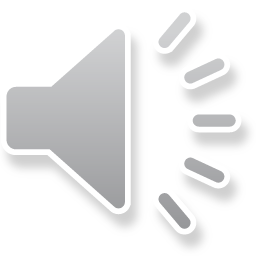 12/27/2015
VLSI Design Conference, 2016
35
References (contd..)
[16] S. T. Chakradhar, V. D. Agrawal, and S. G. Rothweiler, “A Transitive Closure Algorithm for Test Generation,” IEEE Transactions on Computer-Aided Design of Integrated Circuits and Systems, vol. 12, no. 7, pp. 1015–1028, 1993.
[17] P. Girard, L. Guiller, C. Landrault, and S. Pravossoudovitch, “A Test Vector Ordering Technique for Switching Activity Reduction During Test Operation,” in Proc. 9th IEEE Great Lakes Symp. VLSI, 1999, pp. 24–27.
[18] P. Venkataramani, S. Sindia, and V. D. Agrawal, “A Test Time Theorem and its Applications,” Journal of Electronic Testing: Theory and Applications, vol. 30, no. 2, pp. 229–236, 2014.[19] V. Sheshadri, V. D. Agrawal, and P. Agrawal, “Power-aware SoC Test Optimization Through Dynamic Voltage and Frequency Scaling,” in Proc. IFIP/IEEE 21st International Conference on Very Large Scale Integration (VLSI-SoC), 2013, pp. 102–107.[20] R. Drechsler, S. Eggersgluβ, G. Fey, A. Glowatz, F. Hapke, J. Schloeffel, and D. Tille, “On Acceleration of SAT-Based ATPG for Industrial Designs,” IEEE Transactions on ComputerAided Design of Integrated Circuits and Systems, vol. 27, no. 7, pp. 1329–1333, July 2008.[21] S. Kirkpatrick, C. D. Gelatt, M. P. Vecchi, et al., “Optimization by Simulated Annealing,” Science, vol. 220, no. 4598, pp. 671– 680, 1983.
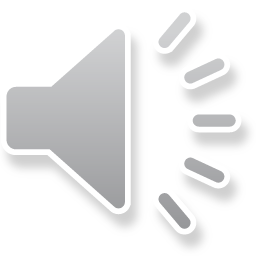 12/27/2015
VLSI Design Conference, 2016
36
References (contd..)
[22] M. Mitchell, An Introduction to Genetic Algorithms. MIT press, 1998.[23] M. Boyer, G. Brassard, P. Høyer, and A. Tapp, “Tight Bounds on Quantum Searching,” Fortschritte der Physik, vol. 46, no. 4-5, pp. 493–505, 1998.[24] D. Deutsch and R. Jozsa, “Rapid Solution of Problems by Quantum Computation,” in Proceedings of the Royal Society of London A: Mathematical, Physical and Engineering Sciences, volume 439, 1992, pp. 553–558.[25] U. Weiss, Quantum Dissipative Systems, volume 10. World Scientific, 1999.
[26] H. J. Kimble, “The Quantum Internet,” Nature, vol. 453, no. 7198, pp. 1023–1030, 2008.[27] N. Gisin, G. Ribordy, W. Tittel, and H. Zbinden, “Quantum Cryptography,” Reviews of Modern Physics, vol. 74, no. 1, p. 145, 2002.[28] D. J. Bernstein, J. Buchmann, and E. Dahmen, Post-quantum Cryptography. Springer Science & Business Media, 2009.[29] J. Clarke and F. K. Wilhelm, “Superconducting Quantum Bits,” Nature, vol. 453, no. 7198, pp. 1031–1042, 2008.[30] R. Schoelkopf and S. Girvin, “Wiring up Quantum Systems,” Nature, vol. 451, no. 7179, pp. 664–669, 2008.
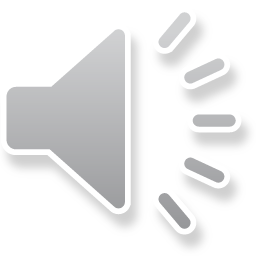 12/27/2015
VLSI Design Conference, 2016
37
References (contd..)
[31] “IBM Scientists Achieve Critical Steps to Building First Practical Quantum Computer.” IBM.[32] N. Jones, “Google and NASA Snap Up Quantum Computer,” Nature, vol. 497, no. 7449, p. 16, 2013.[33] P. W. Shor, “Polynomial-time Algorithms For Prime Factorization and Discrete Logarithms on a Quantum Computer,” SIAM Journal on Computing, vol. 26, no. 5, pp. 1484–1509, 1997.[34] L. K. Grover, “A Fast Quantum Mechanical Algorithm for Database Search,” in Proc. 28th Annual ACM Symposium on Theory of Computing, 1996, pp. 212–219.
[35] M. A. Nielsen and I. L. Chuang, Quantum Computation and Quantum Information. New York: Cambridge University Press, 10th edition, 2011.
[36] S. Singh and M. Singh, “Applying Quantum Search to Automated Test Pattern Generation for VLSI circuits,” in Proc. 4th IEEE International Conference on Parallel and Distributed Computing, Applications and Technologies, 2003, pp. 648–651.[37] A. Singh, L. M. Bharadwaj, and S. Harpreet, “DNA and Quantum based Algorithms for VLSI Circuits Testing,” Natural Computing, vol. 4, no. 1, pp. 53–72, 2005.[38] M. Venkatasubramanian and V. D. Agrawal, “Quest for a Quantum Search Algorithm for Testing Stuck-at Faults in Digital Circuits,” in Proc. 29th IEEE International Symp. Defect and Fault Tolerance in VLSI and Nanotechnology Systems, (Amherst, MA), 2015, pp. 128–133.
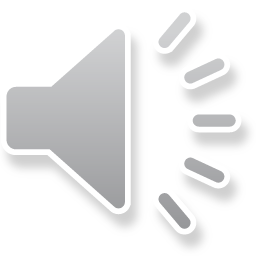 12/27/2015
VLSI Design Conference, 2016
38
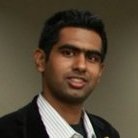 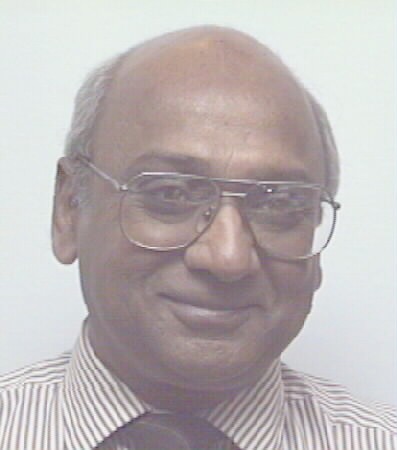 Murali Venkatasubramanian
Ph.D Candidate
vmn0001@auburn.edu
Vishwani D. Agrawal
James J. Danaher Professor
agrawvd@auburn.edu
Thank You!!!
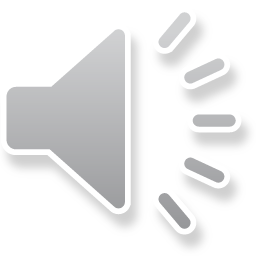